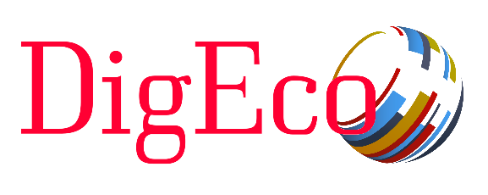 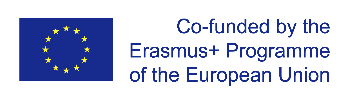 Науковий керівник: Яна Сокіл
Плясецька Вікторія
ІНТЕРНЕТ-МАРКЕТИНГ У ПРОСУВАННІ ТОВАРІВ І ПОСЛУГ ТОВ «КОНДИТЕРСЬКА ФАБРИКА «ФАНТАЗІЯ»
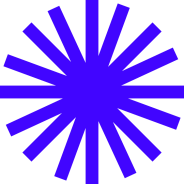 The Master Thesis is developed in the framework of ERASMUS+ CBHE project “Digitalization of economic as an element of sustainable development of Ukraine and  Tajikistan”  / DigEco 618270-EPP-1-2020-1-LT-EPPKA2-CBHE-JPThis project has been funded with support from the European Commission. This document reflects the views only of the author, and the Commission cannot be held responsible for any use which may be made of the information contained there in.
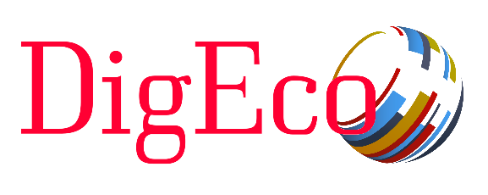 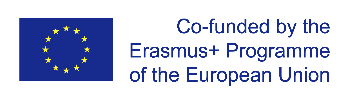 ЗАГАЛЬНЕ
теоретичне обґрунтування та практична рекомендація щодо просування товарів і послуг з використанням Інтернет-маркетингу
МЕТА
01
економічна діяльність ТОВ «Кондитерської фабрики «Фантазія»
ОБ’ЄКТ
02
теоретичні, методичні й прикладні аспекти Інтернет-маркетингу в просуванні товарів і послуг ТОВ «Кондитерська фабрика «Фантазія»
ПРЕДМЕТ
03
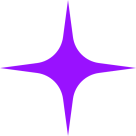 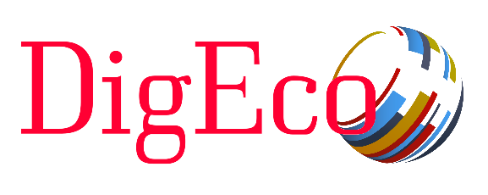 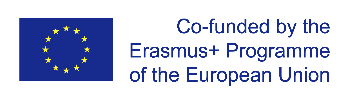 Інтернет-маркетинг – це вид маркетингу, який використовує віртуальний простір для досягнення маркетингових цілей.
Цифровий маркетинг
Інтернет-маркетинг
Інтернет-реклама
Перевагами Інтернет-маркетингу є цілодобовий доступ, персоналізація, цільове охоплення, відсутність географічних бар’єрів, вимірність результатів, миттєвість дій, потенціал до розширення, охоплення більш ширшої аудиторії, отримання кращого маркетингового результату, економічна ефективність.
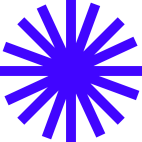 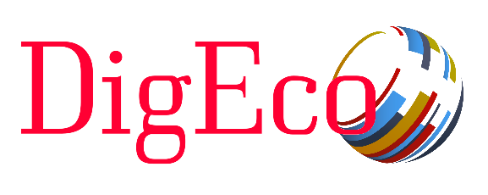 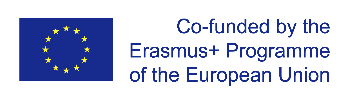 ІНСТРУМЕНТИ ІНТЕРНЕТ-МАРКЕТИНГУ
Систематизовані наступні інструменти Інтернет-маркетингу: 
Social Media Marketing (SMM) 
Email-маркетинг
Search Engine Optimization (SEO)
Партнерський маркетинг
Відео-маркетинг
Pay Per Click (PPC)
Автоматизація
Аналітика
Influencer маркетинг
Контент-маркетинг
Рейтинг мобільних застосунків за відсотком охоплення аудиторії в Україні за 2022 рік, %
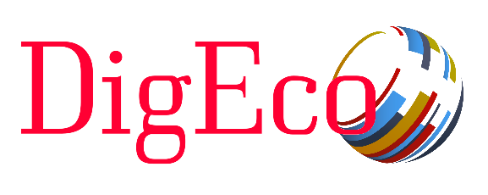 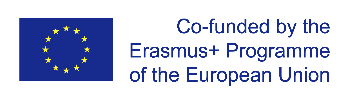 МЕТОДИЧНІ ПІДХОДИ
Економічне середовище постійно змінюється, тому компанії необхідно визначити найбільш надійну бізнес-стратегію. Обмежений час прийняття рішення та його реалізації вимагає від маркетологів формування оптимальних бізнес-стратегій за допомогою різних інструментів аналізу стану бренду.
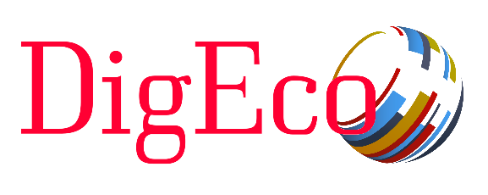 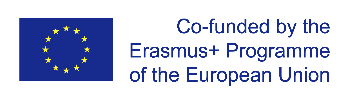 МАКРОСЕРЕДОВИЩЕ
Контроль якості продукції за допомогою останніх досягнень НТП
Підвищення продуктивності праці за рахунок інноваційних технологій
Галузь є привабливою 
для інвесторів
Інвестиційна привабливість
Електронні технології
Інноваційні технології
МОЖЛИВОСТІ
ЗАГРОЗИ
Зниження купівел. спро-ті
Попул-ція здоров. харчув.
Недостача коштів на наук.-тех. заходи
Введення системи лояльності
Інформування клієнтів про корисні властивості шоколаду
Пошук інвесторів, спонсорів
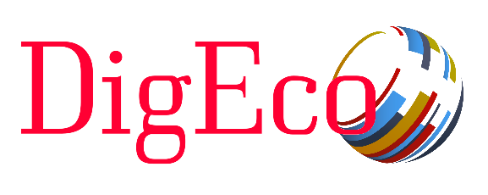 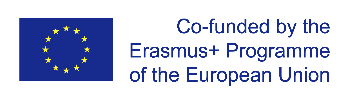 МІКРОСЕРЕДОВИЩЕ
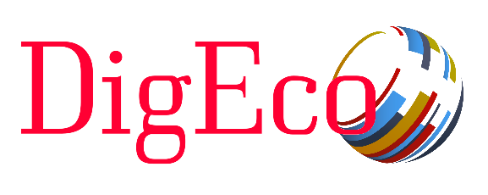 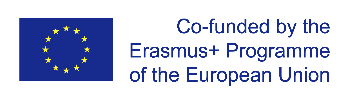 КОНДИТЕРСЬКА ФАБРИКА «ФАНТАЗІЯ»
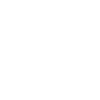 ШОКОЛАД
АРАХІС В ШОКОЛАДІ
ЧОРНИЙ 
ШОКОЛАД
МОЛОЧНИЙ ШОКОЛАД
ШОКОЛАДНІ ЦУКЕРКИ
Класичний, з кунжутом, 
з мигдалем
Ручної роботи, 
з кунжутом
Екстра 85% 
класичний, без цукру
Власного виробництва
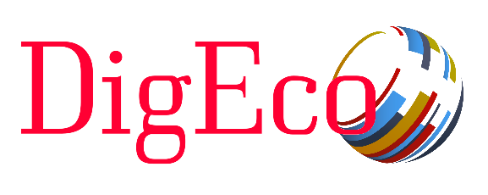 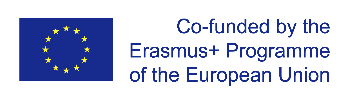 СТРАТЕГІЧНЕ ПОЛОЖЕННЯ
Згідно з проведеними розрахунками, ТОВ «Кондитерська фабрика «Фантазія» має агресивне стратегічне положення. 

Даний вид стратегії значить, що галузь є привабливою, а фабрика є конкурентоспроможною на ринку. Завдяки фінансовому потенціалу конкурентні переваги можливо зміцнити та покращити.
Матриця стратегічного положення підприємства
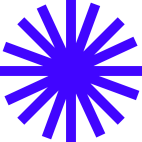 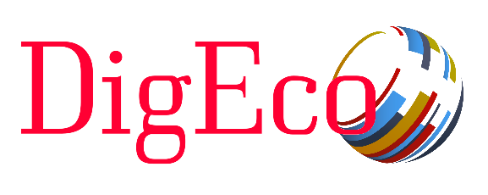 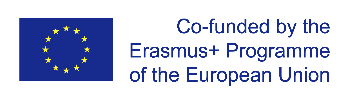 МОДЕЛЬ ПОВЕДІНКИ СПОЖИВАЧА
Вид реклами, який респонденти бачать частіше, %
Розподіл видів Інтернет-реклами 
за прихильністю респондентів, %
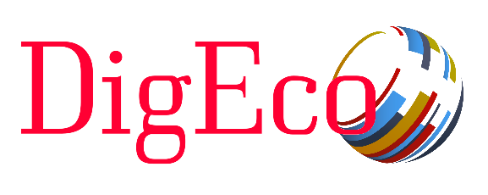 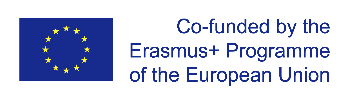 МОДЕЛЬ ПОВЕДІНКИ СПОЖИВАЧА
Розподіл респондентів за використанням чат-ботів у Телеграм, %
Розподіл респондентів за використанням соціальних мереж, %
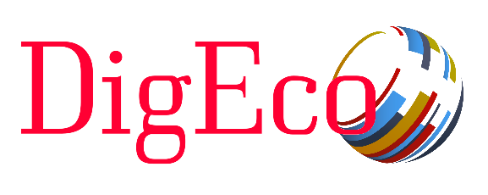 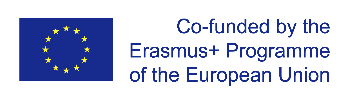 АНАЛІЗ ІЄРАРХІЙ Т. СААТІ
ТОВ «Кондитерській фабриці «Фантазія» рекомендується розглянути проект чат-боту із системою лояльності у Телеграм для інвестування. 

Чат-боти стають дедалі популярнішими як спосіб автоматизованого обслуговування клієнтів і надання персоналізованих рекомендацій. Вони також використовуються в багатьох інших сферах, таких як освіта та онлайн-комерція. 

Чат-боти призначені для імітації реальної розмови з користувачем живою мовою. Якщо надати чат-боту функції системи лояльності, то це допоможе заохотити клієнтів повертатися та здійснювати повторні покупки.
Результати визначення глобальних пріоритетів
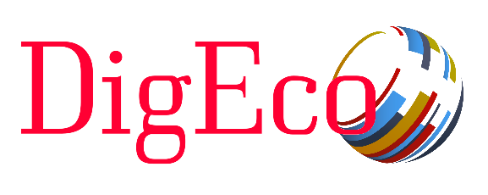 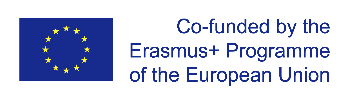 ЧАТ-БОТ ІЗ СИСТЕМОЮ ЛОЯЛЬНОСТІ
ПЕРЕВАГИ
Автоматизація клієнтських послуг
Персоналізований клієнтський досвід
Збір та аналіз даних про клієнтів
Стимулювання до повторних покупок
Цілодобове обслуговування
Підвищення лояльності клієнтів
Отримання точніших даних про поведінку та вподобання клієнтів
Вдосконалення досвіду клієнта
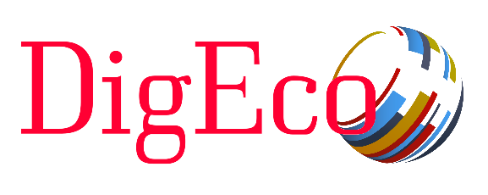 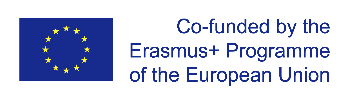 ЧАТ-БОТ ІЗ СИСТЕМОЮ ЛОЯЛЬНОСТІ
Розрахунок вартості впровадження та підтримки чат-боту
Меню чат-боту
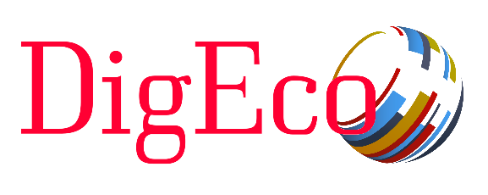 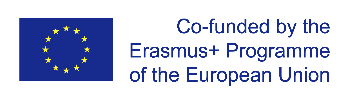 ЧАТ-БОТ ІЗ СИСТЕМОЮ ЛОЯЛЬНОСТІ
В результаті впровадження чат-боту із системою лояльності чистий прибуток зросте з 5145 тис. грн. до 9138 тис. грн., тобто на 77,6%. 

Розрахувавши після-проектну рентабельність продажу, виявилося, що вона підвищилася на 11,34%. 

Це доводить, що проект є ефективним та генерує для фабрики прибуток. Підвищена рентабельність продажу показує, що підприємство стало більш конкурентоздатним на ринку та зберігає свої лідерські позиції.
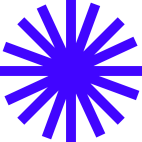 Динаміка чистого прибутку після впровадження проекту, тис. грн.
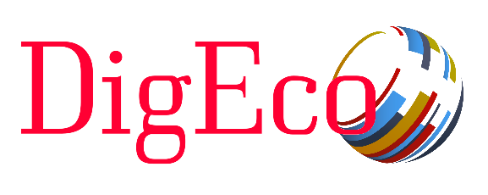 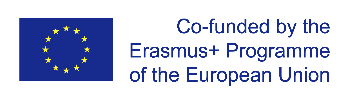 Науковий керівник: Яна Сокіл
ДЯКУЮ ЗА УВАГУ!
Плясецька Вікторія